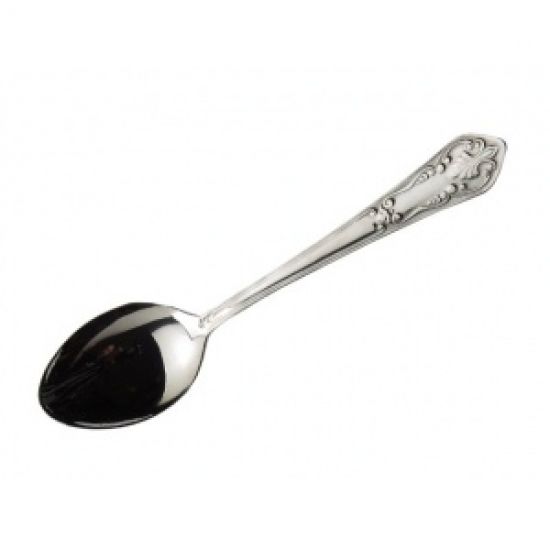 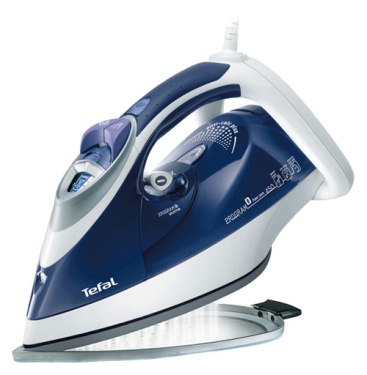 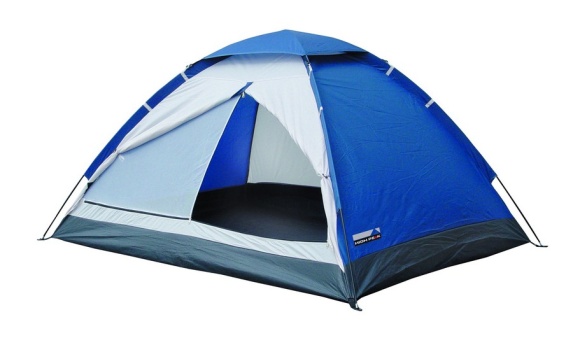 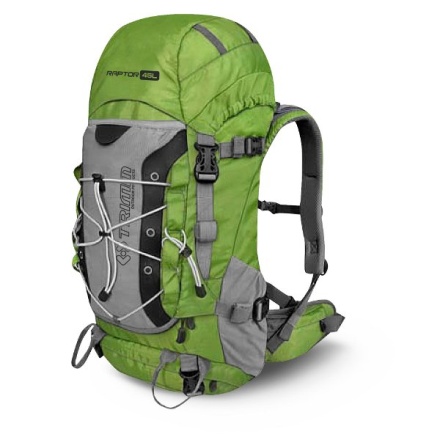 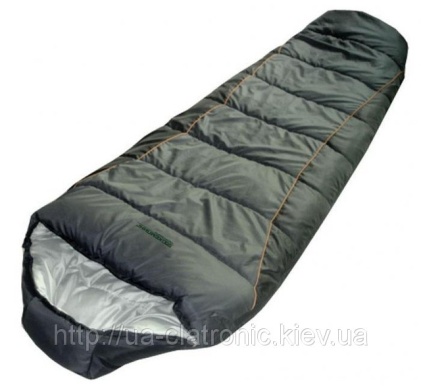 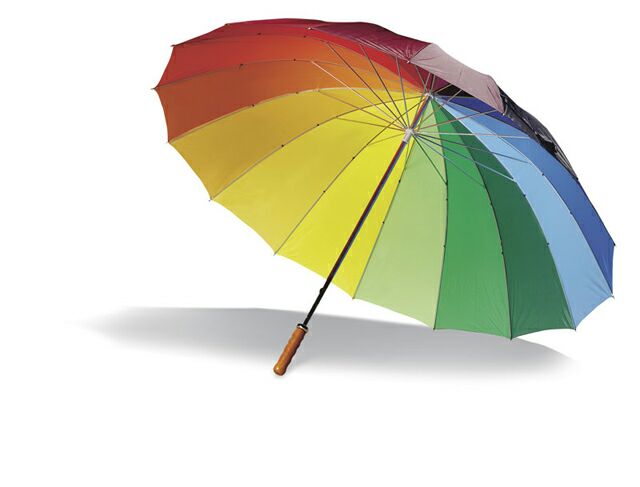 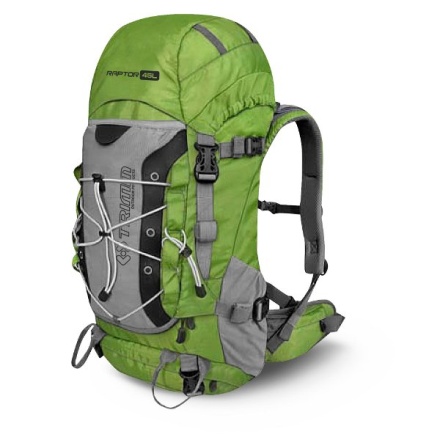 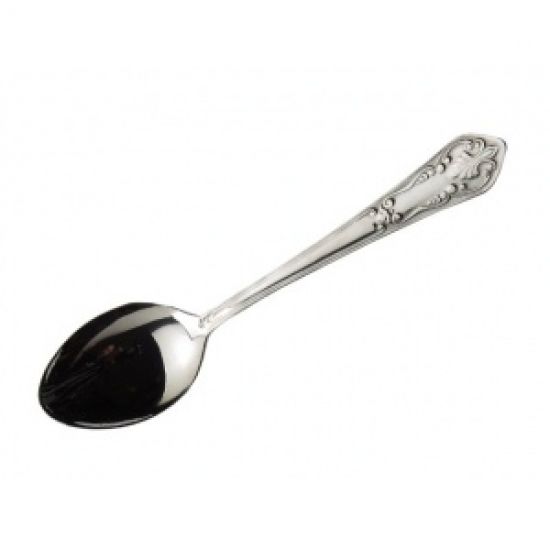 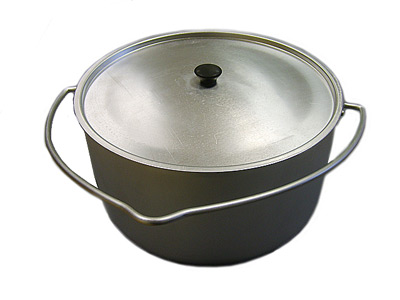 ЛИЧНОЕ И ГРУППОВОЕ 
ТУРИСТСКОЕ 
СНАРЯЖЕНИЕ
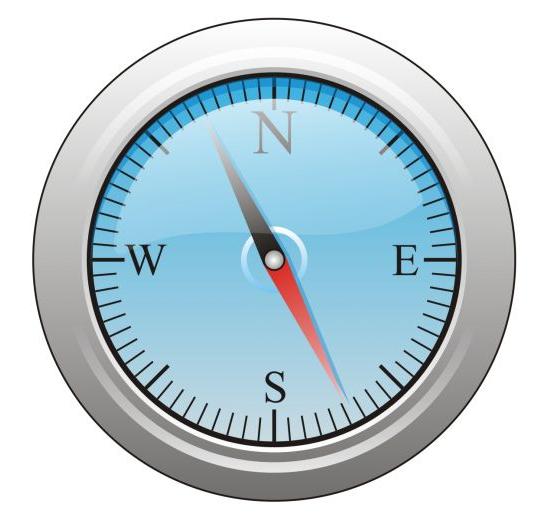 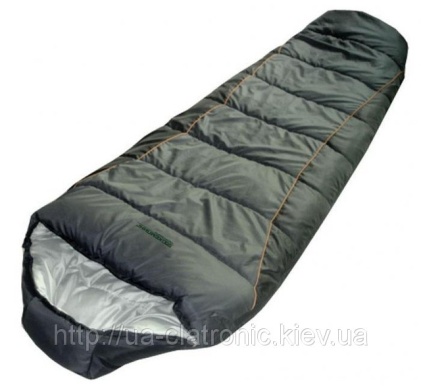 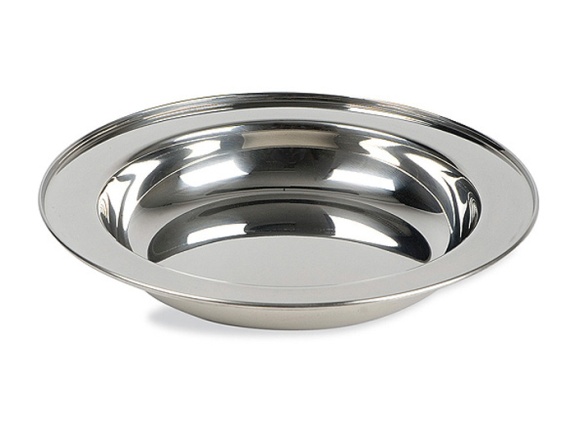 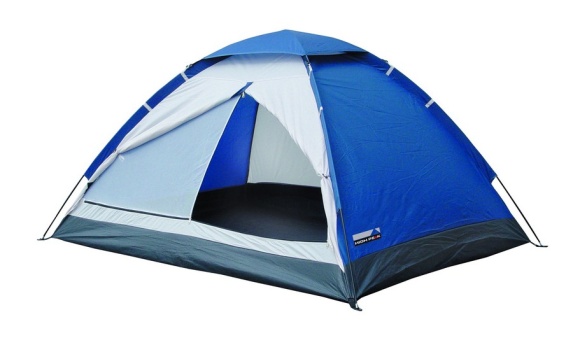 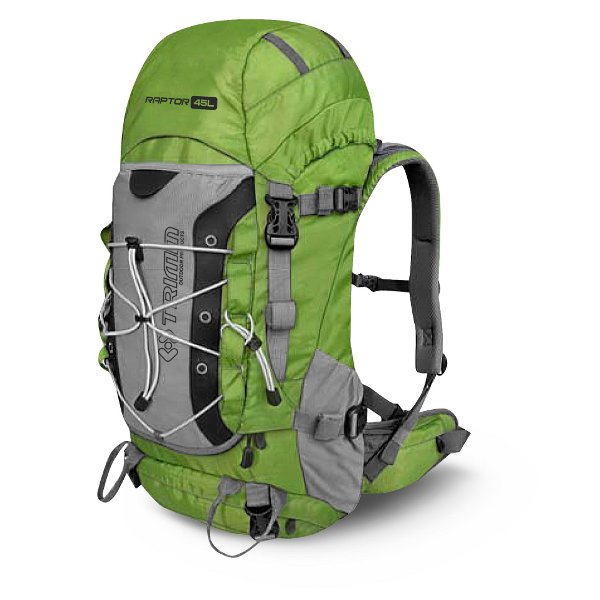 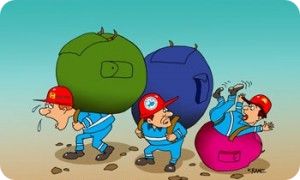 Два ремня висят на мне,Есть карманы на спине.Коль в поход идешь со мной,Я повисну за спиной.
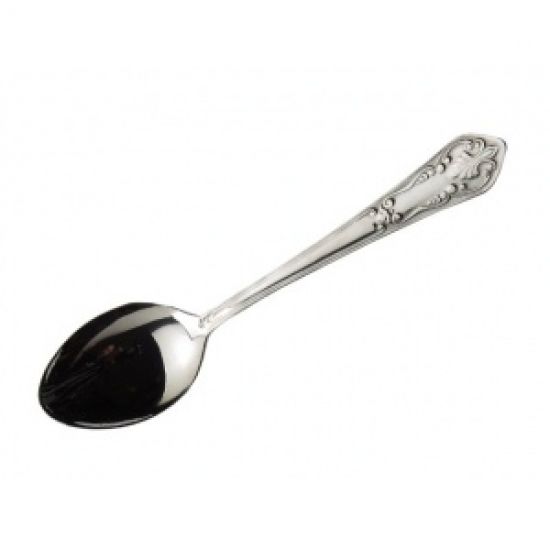 Сама не ем,А людей кормлю.
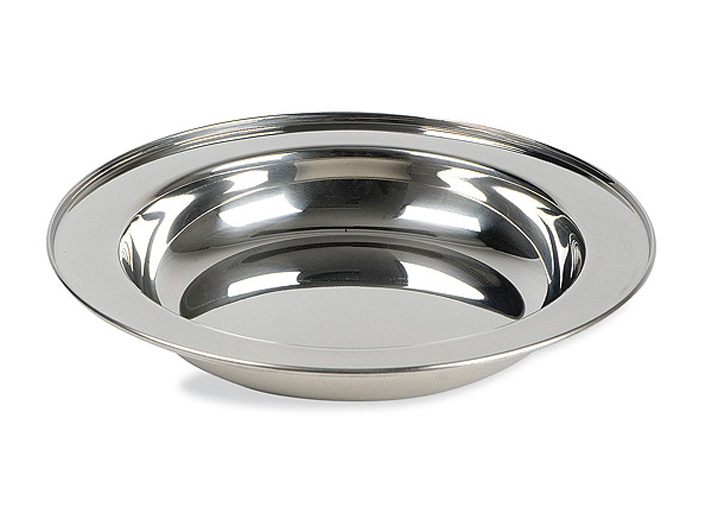 Салаты,  кашу и пирог,
Супы и с сыром гренки
Чтобы все это съесть ты смог
Скорей неси….
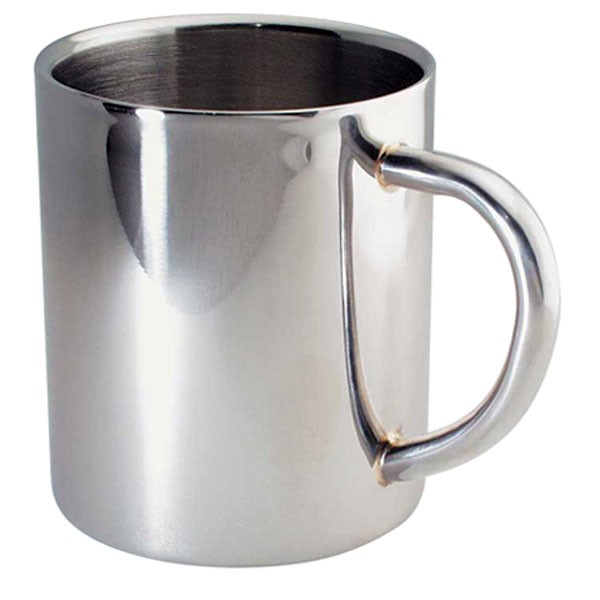 Чая Подружка.Вместительное брюшко.На брюшке – ушко
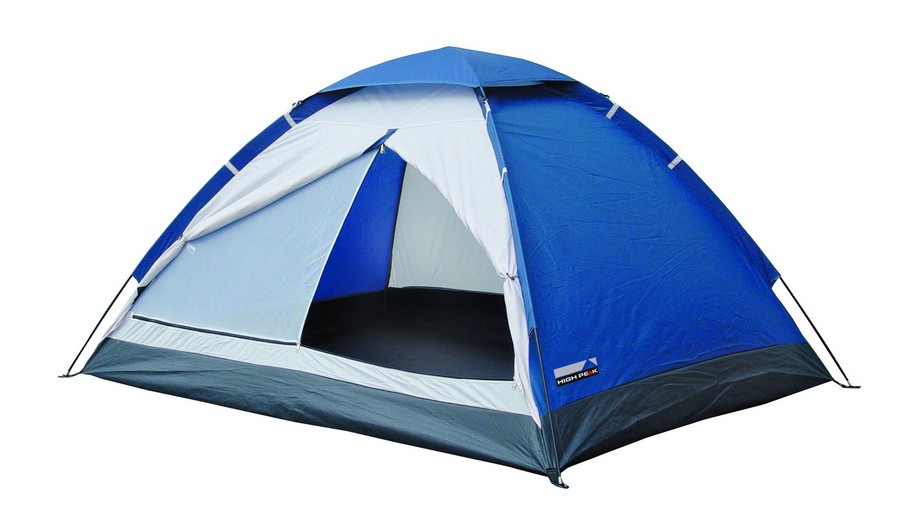 В поход идут и дом берут,В котором дома не живут.
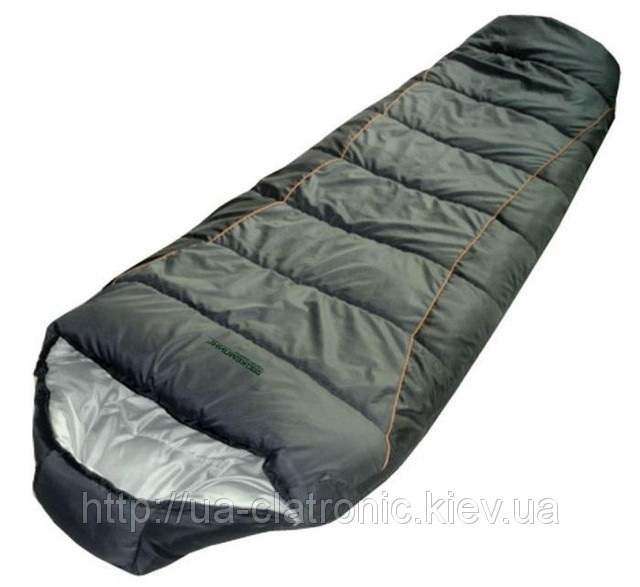 Без чего не обойдешься ты в походе и с ночевкой, что в объятьях засыпать и на замок их закрывать.
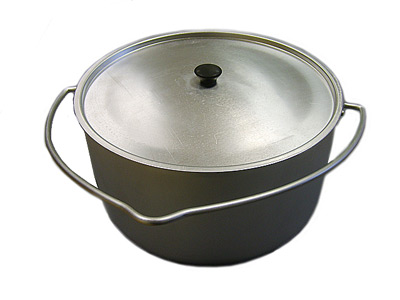 Он в походе очень нужен,Он с кострами очень дружен.Можно в нем уху сварить,Чай душистый кипятить.
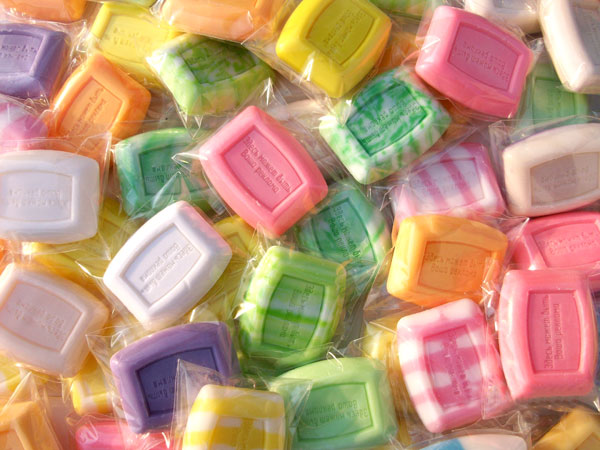 Ускользает, как живое,Но не выпущу его я,Дело ясное вполне:Пусть помоет руки мне.
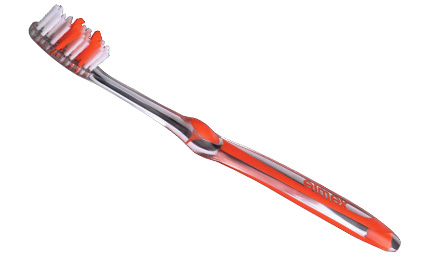 Костяная спинка,Жестяная щетинка,С мятной пастой дружит,Нам усердно служит.
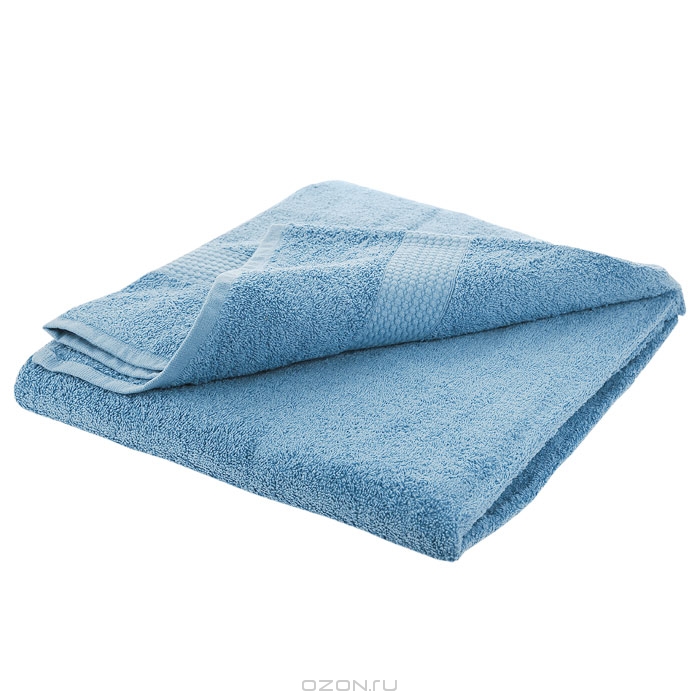 Вафельное и полосатое,Гладкое и лохматое,Всегда под рукою —Что это такое?
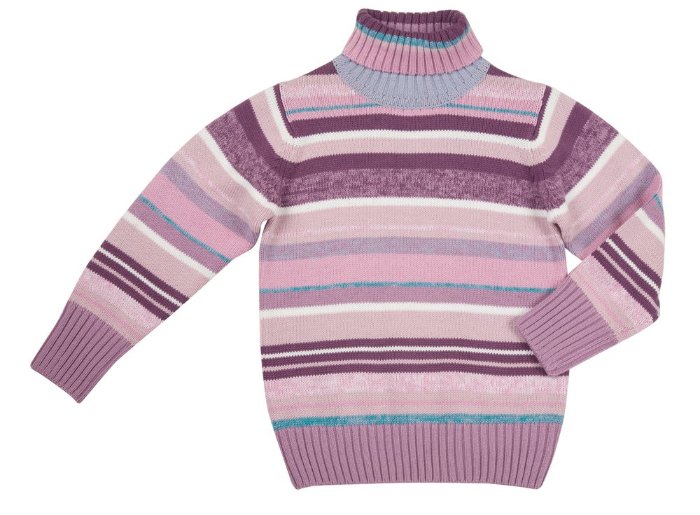 Входишь в одну дверь,
А выходишь из трёх.
Думаешь, что вышел,
А на самом деле вошёл.
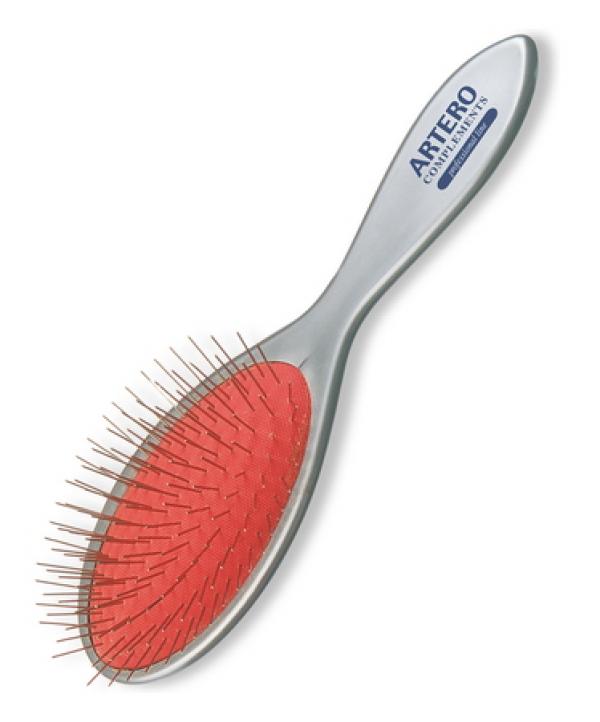 Хожу, брожу не по лесам,А по усам, по волосам,И зубы у меня длинней,Чем у волков и мышей.
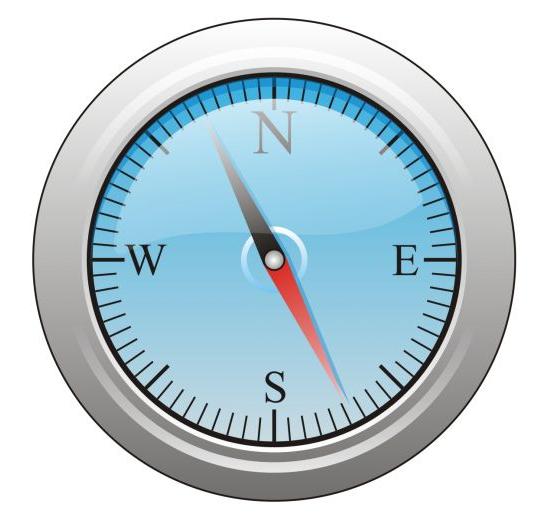 Чудо - Друг, Чудо - Круг.Знает он где север - юг.
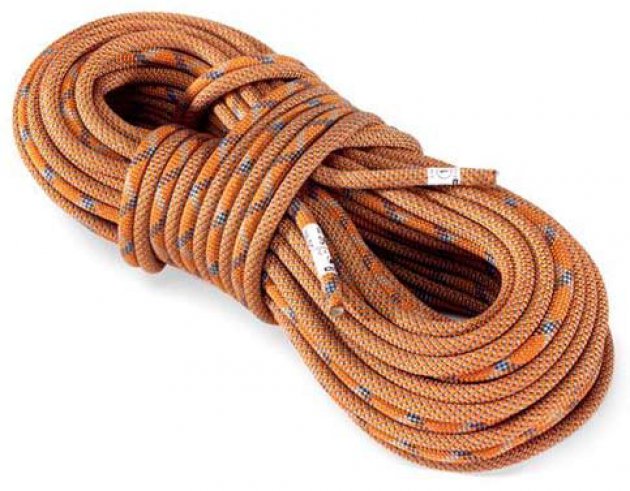 Скорчится — в кошку, растянется — в дорожку
Эта коробочка необходима, там есть всё, что может нас вылечить.
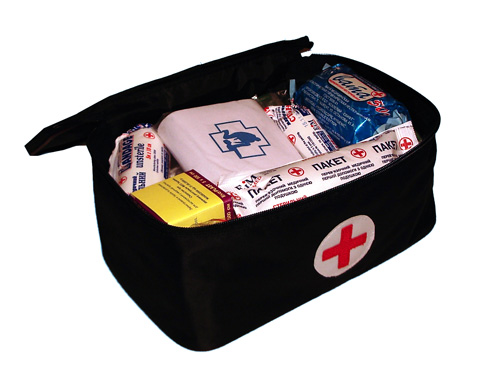 ЛИЧНОЕ СНАРЯЖЕНИЕ
Групповое
снаряжение
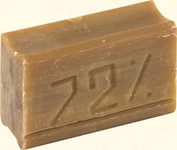 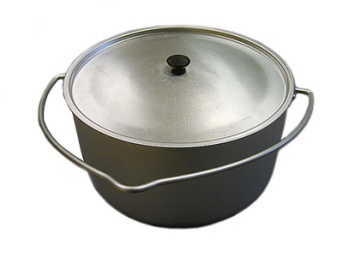 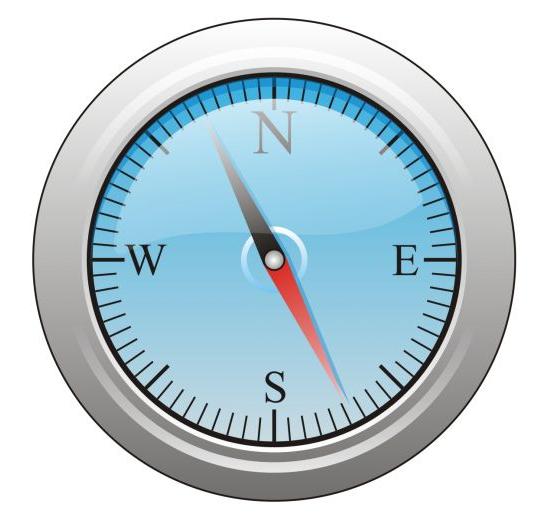 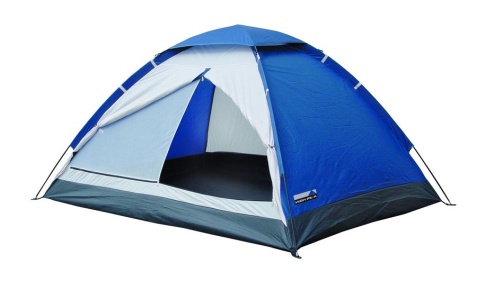 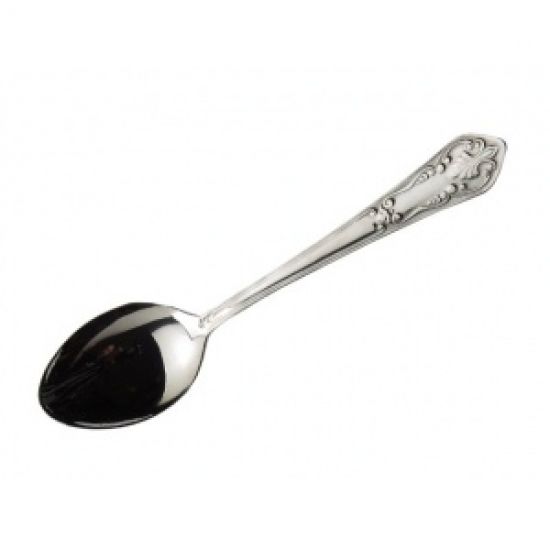 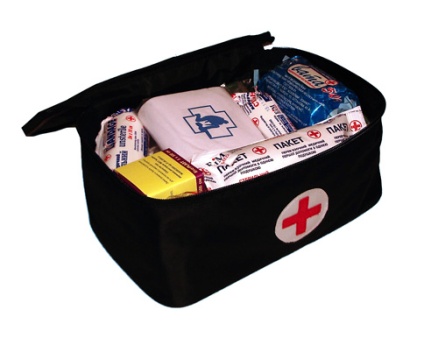 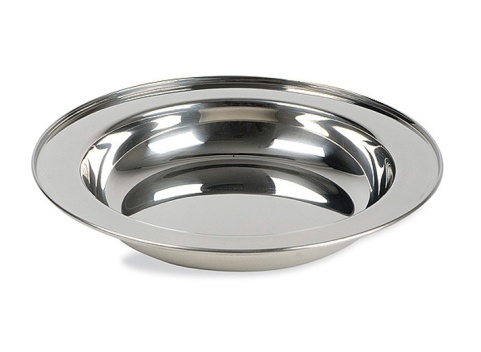 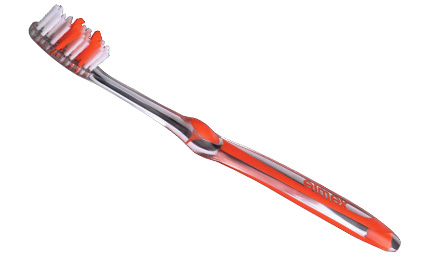 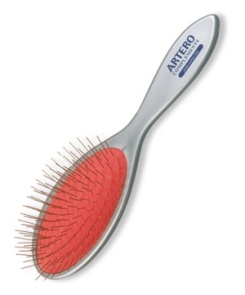 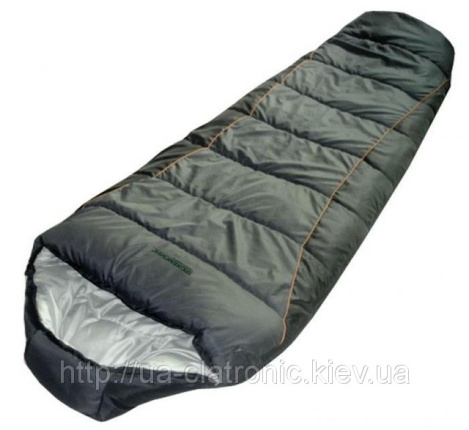 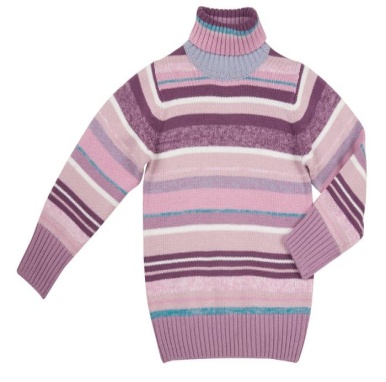 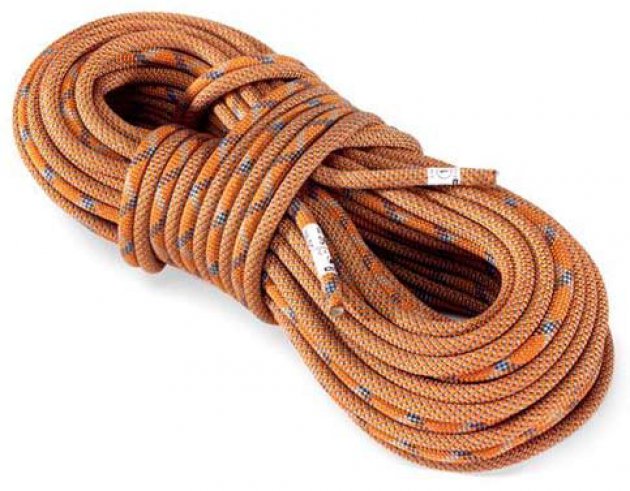 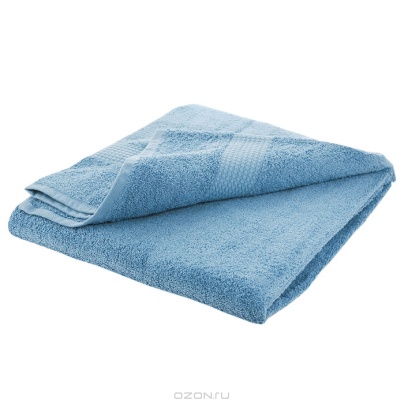 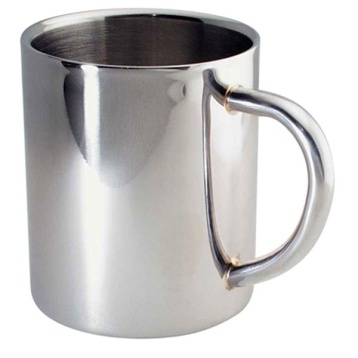 ЛИЧНОЕ 
СНАРЯЖЕНИЕ
ГРУППОВОЕ
СНАРЯЖЕНИЕ
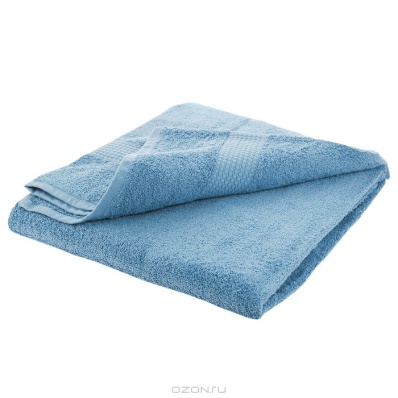 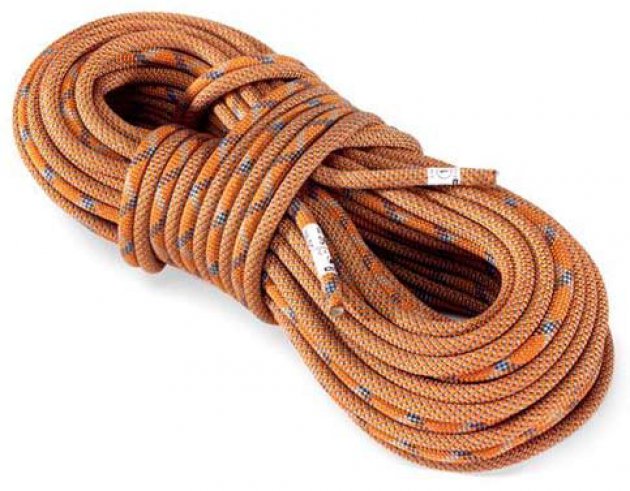 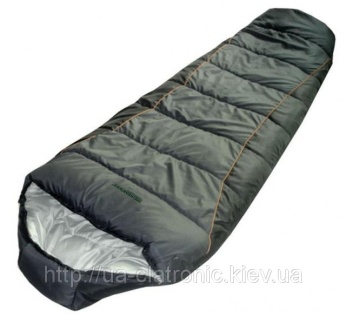 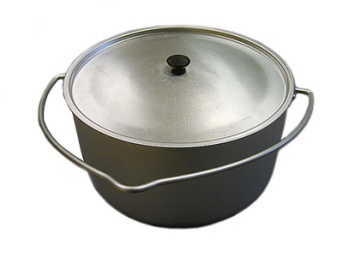 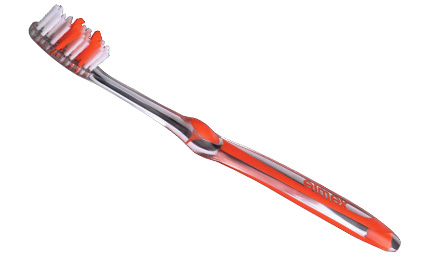 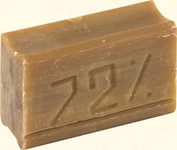 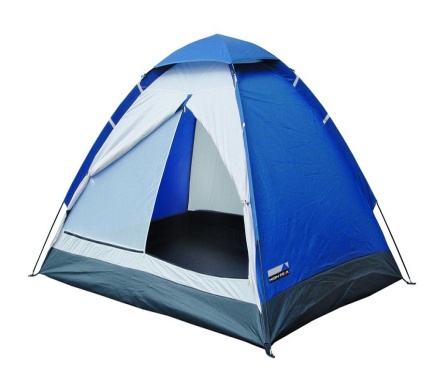 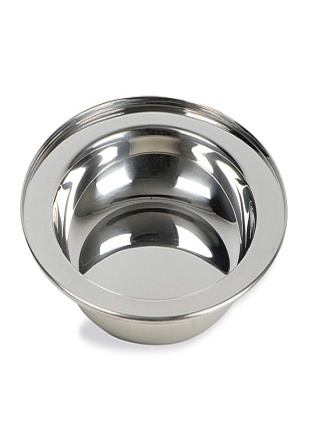 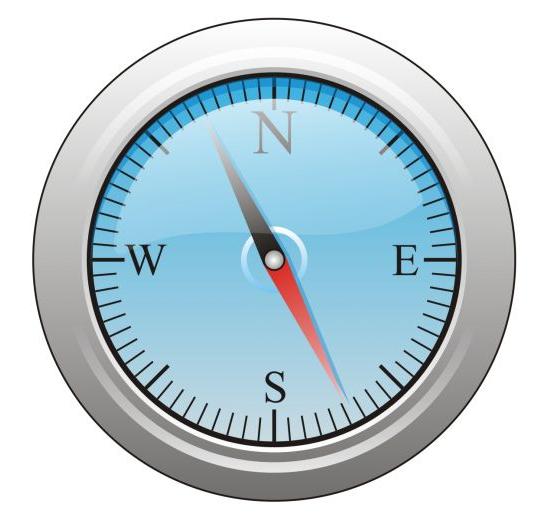 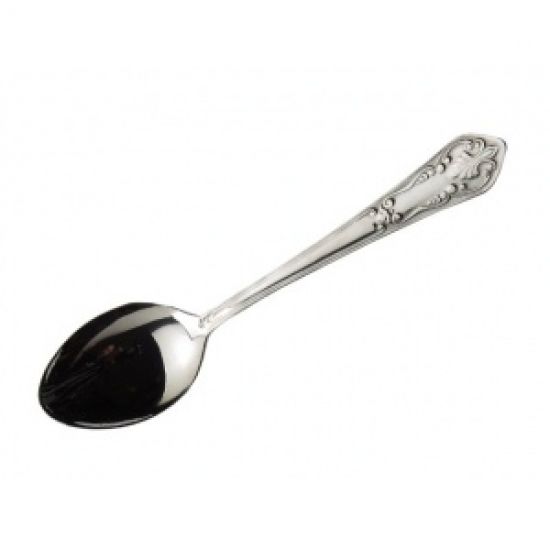 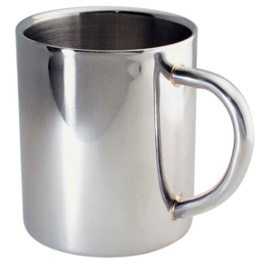 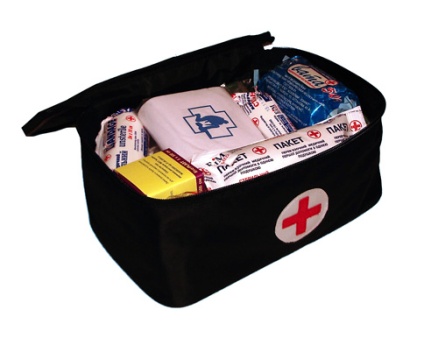 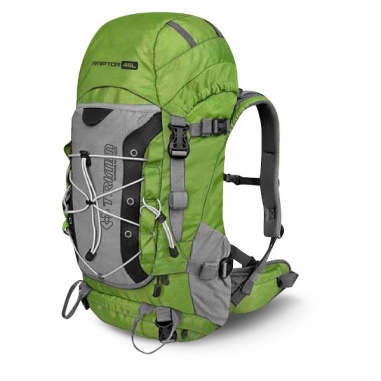 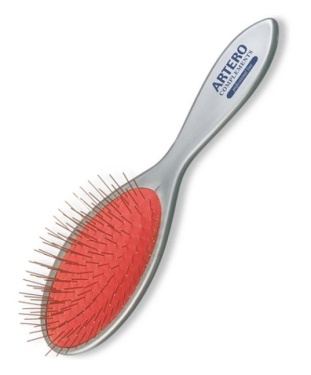 СПАСИБО!!!
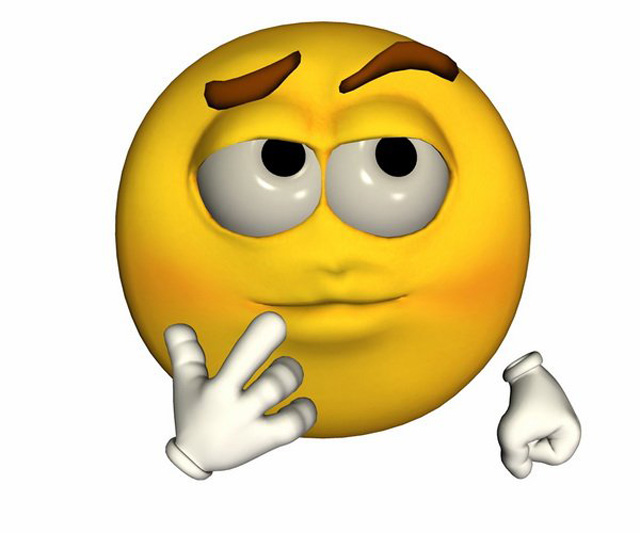